ADVERBIAL CLAUSE
BY LIYAMNAH
ADVERB
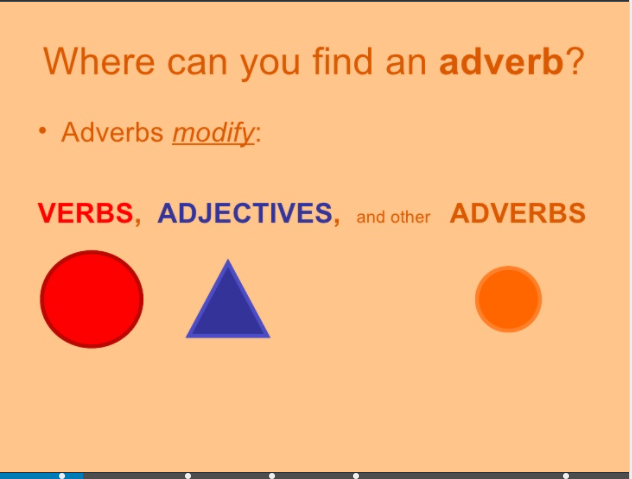 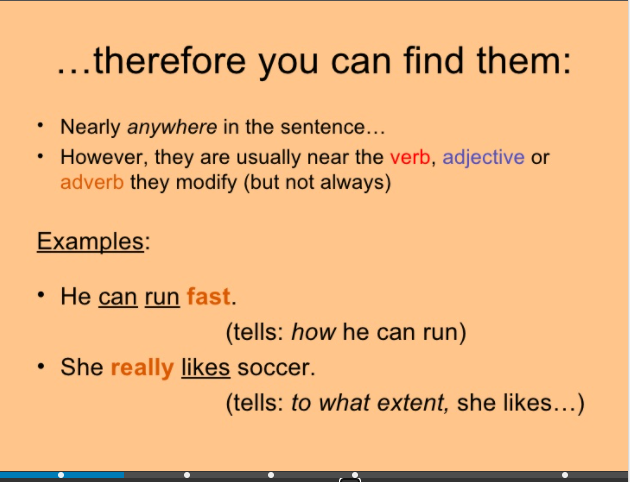 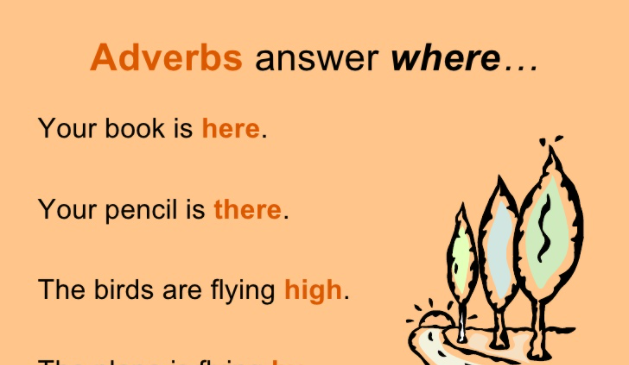 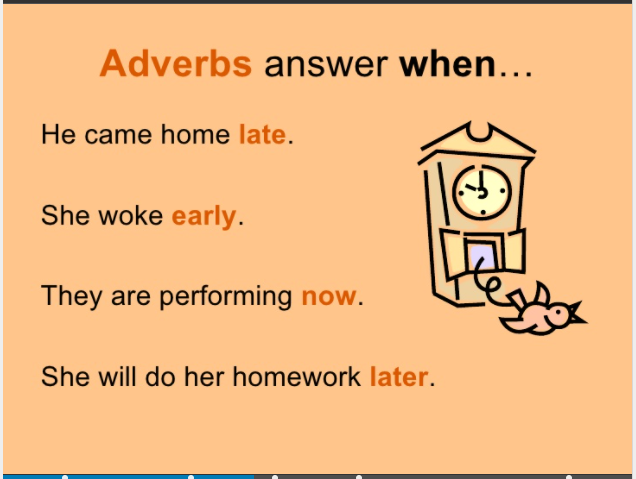 WHAT IS CLAUSE
CLAUSE is a group of words that includes a subject and a verb. (A clause functions as an adjective, an adverb, or a noun)
ADVERBIAL CLAUSE
Just like adverbs, they answer the questions “when?”, “where?”, “how?”, “why?” to describe time, place, manner, purpose, etc.:

EXAMPLE :
Before you leave, please turn off the lights.
The show will start after the sun goes down.
We canceled the trip because the weather has gotten worse.
KINDS OF ADVERB
Adverb Clause of reason
Adverb Clause of result
Adverb Clause of purpose
Adverb Clause of Contrast
Adverb Clause of Place
Adverb Clause of time
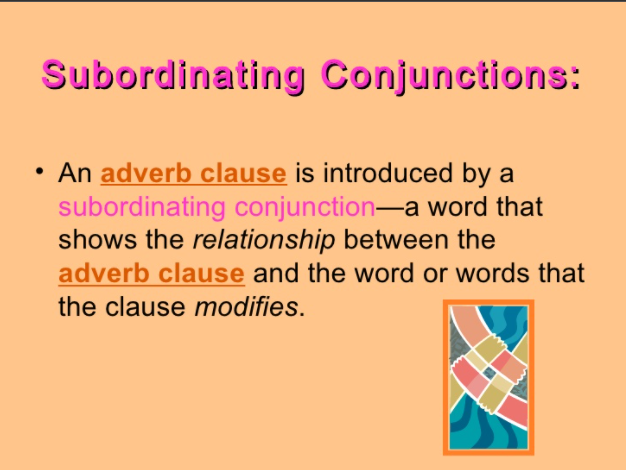 SUBORDINATE CONJUNCTION
Adverbial clause of reason , because, since
Adverbial clause of time, when, while, after, before. 
Adverbial clause of purpose, so that, in order that
Adverbial clause of contras , although, even if. While,
Adverbial clause of place, where, wherever
See the Examples
I can not buy a new car although I am very rich 

Subject I
Verb : cannot buy
Subordinate conjunction : although
Adverb clause : although I’m very rich
See the Examples
I will introduce you to my parents when they are here 
Subject I
Verb : cannot buy
Subordinate conjunction : although
Dependent clause : I will introduce you to …
Adverb clause : although I’m very rich
See the Examples
I teach English because I love it
After The Final Exam Has Finished, The Students Go Into The Main Hall.
I Will Love You Wherever You Are.
Because she had free time during last holiday, she rearranged her house
I’ll tell you the best route so that you arrive on time.
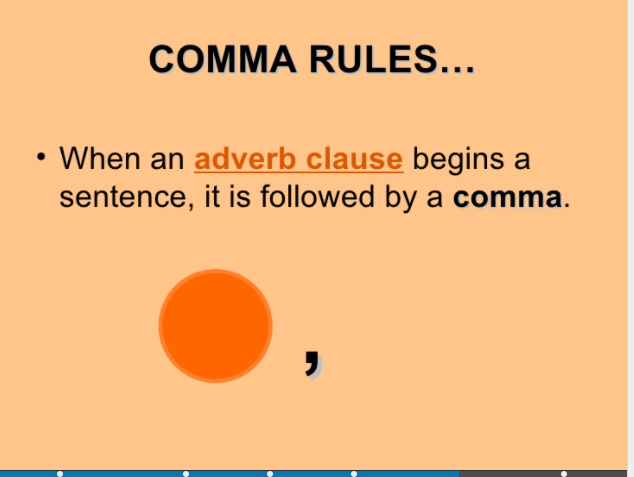 Let’s Practice
My teacher give me a reward ____ I get 100 for the exam
___ he is very smart, no one likes him
Aleesha works out every day ___she is healthy
They cannot play soccer ___ it is raining
I will work at my father’s office____ I graduate from my college